Developmental Psychology
Developing Through the Life Span
1
Developing Through the Life Span
Prenatal Development and the Newborn
Conception
Prenatal Development
The Competent Newborn
2
Infancy and Childhood
Physical Development
Cognitive Development
Social Development

	Adolescence
Physical Development
Cognitive Development
Social Development
Emerging Adulthood
3
Adulthood
Physical Development
Cognitive Development
Social Development

Reflections on Two Major Developmental Issues
Continuity and Stages
Stability and Change
4
Developmental Psychology
5
Prenatal Development and the Newborn
How, over time, did we come to be who we are? From zygote to birth, development progresses in an orderly, though fragile, sequence.
6
[Speaker Notes: Preview Question 1: How does life develop before birth?]
Conception
A single sperm cell (male) penetrates the outer coating of the egg (female) and fuses to form one fertilized cell.
Lennart Nilsson/ Albert Bonniers Publishing Company
Lennart Nilsson/ Albert Bonniers Publishing Company
7
Prenatal Development
A zygote is a fertilized egg with 100 cells that become increasingly diverse. At about 14 days the zygote turns into an embryo (a and b).
Lennart Nilsson/ Albert Bonniers Publishing Company
Biophoto Associates/ Photo Researchers, Inc.
8
Prenatal Development
At 9 weeks, an embryo turns into a fetus (c and d). Teratogens are chemicals or viruses that can enter the placenta and harm the developing fetus.
Lennart Nilsson/ Albert Bonniers Publishing Company
Lennart Nilsson/ Albert Bonniers Publishing Company
9
The Competent Newborn
Infants are born with reflexes that aid in survival, including rooting reflex which helps them locate food.
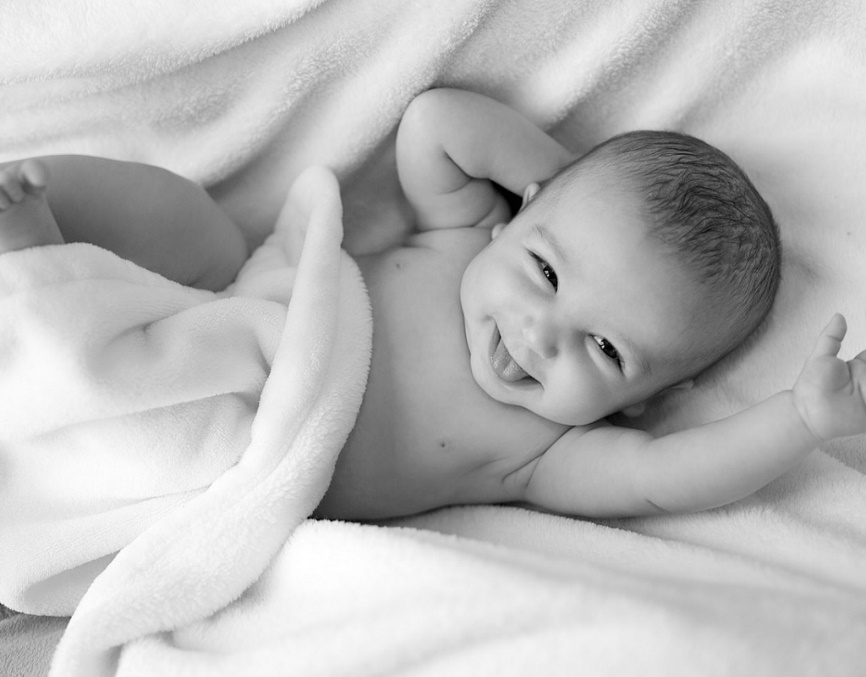 10
[Speaker Notes: Preview Question 2: What are some of the newborn’s abilities, and how do researchers explore infants’ mental abilities?]
Infancy and Childhood
Infancy and childhood span from birth to the teenage years. During these years, the individual grows physically, cognitively, and socially.
11
Physical Development
Infants’ psychological development depends on their biological development. To understand the emergence of motor skills and memory, we must understand the developing brain.
12
[Speaker Notes: Preview Question 3: During infancy and childhood, how do the brain and motor skills develop?]
Developing Brain
At birth, most brain cells are present. After birth, the neural networks multiply resulting in increased physical and mental abilities.
13
Maturation
The development of the brain unfolds based on genetic instructions, causing various bodily and mental functions to occur in sequence— standing before walking, babbling before talking—this is called maturation.

Maturation sets the basic course of development, while experience adjusts it.
14
Motor Development
First, infants begin to roll over. Next, they sit unsupported, crawl, and finally walk. Experience has little effect on this sequence.
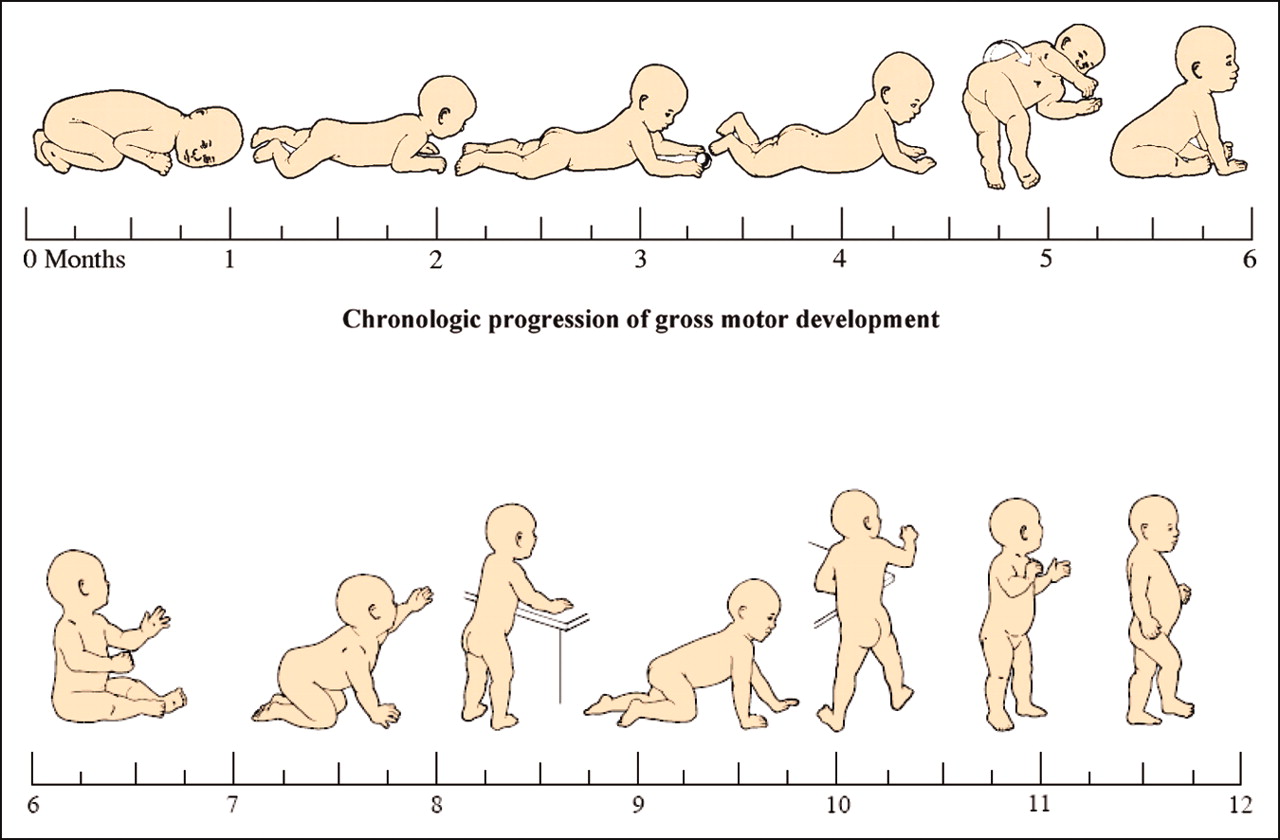 15
Maturation and Infant Memory
The earliest age of conscious memory is around 3½ years (Bauer, 2002). A 5-year-old has a sense of self and an increased long-term memory, thus organization of memory is different from 3-4 years.
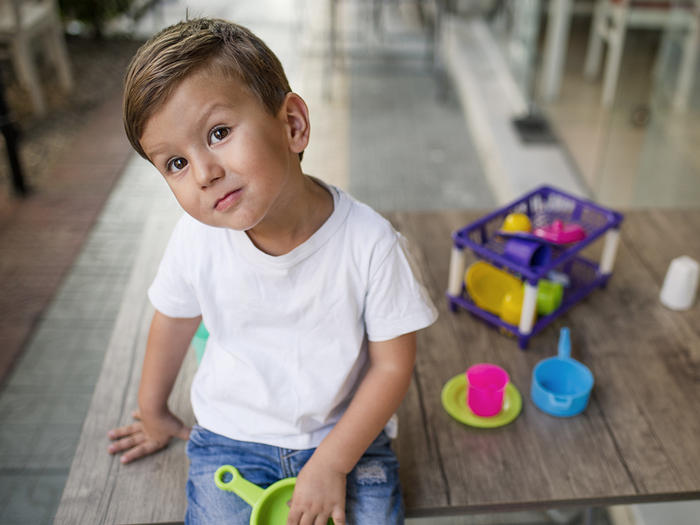 16
Cognitive Development
Piaget believed that the driving force behind intellectual development is our biological development amidst experiences with the environment. Our cognitive development is shaped by the errors we make.
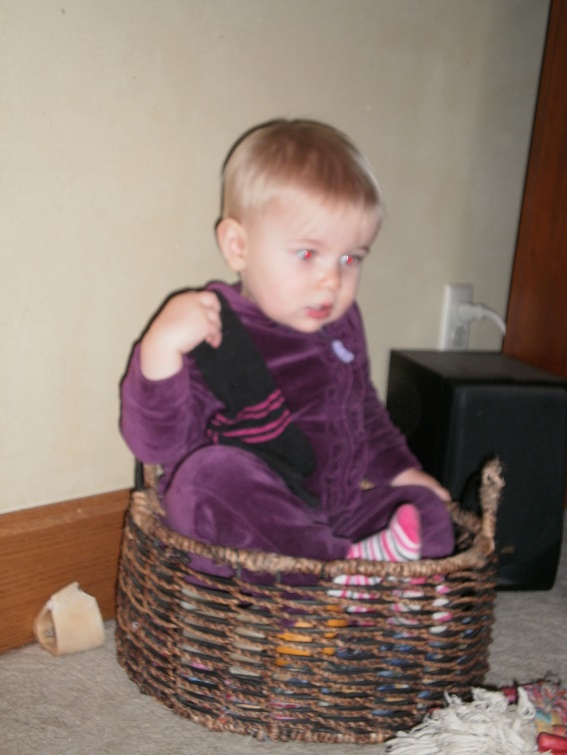 17
[Speaker Notes: Preview Question 4: From the perspective of Piaget and of today’s researchers, how does a child’s mind develop?]
Schemas
Schemas are mental molds into which we pour our experiences.
18
Assimilation and Accommodation
The process of assimilation involves incorporating new experiences into our current understanding (schema). The process of adjusting a schema and modifying it is called accommodation.
Bill Anderson/ Photo Researchers, Inc.
Jean Piaget with a subject
19
Piaget’s Theory and Current Thinking
20
Sensorimotor Stage
In the sensorimotor stage, babies take in the world by looking, hearing, touching, mouthing, and grasping. Children younger than 6 months of age do not grasp object permanence, i.e., objects that are out of sight are also out of mind.
Doug Goodman
21
Sensorimotor Stage: Criticisms
Piaget believed children in the sensorimotor stage could not think —they do not have any abstract concepts or ideas.
However, recent research shows that children in the sensorimotor stage can think and count.
Children understand the basic laws of physics. They are amazed at how a ball can stop in midair or disappear.
22
Sensorimotor Stage: Criticisms
2.    Children can also count. Wynn (1992, 2000) showed that children stared longer at the wrong number of objects than the right ones.
23
Preoperational Stage
Piaget suggested that from 2 years old to about 6-7 years old, children are in the preoperational stage—too young to perform mental operations.
Ontario Science Center
24
Preoperational Stage: Criticism
DeLoache (1987) showed that children as young as 3 years of age are able to use metal operations. When shown a model of a dog’s hiding place behind the couch, a 2½-year-old could not locate the stuffed dog in an actual room, but the 3-year-old did.
25
Egocentrism
Piaget concluded that preschool children are egocentric. They cannot perceive things from another’s point of view.
When asked to show her picture to mommy, 2-year-old Gabriella holds the picture facing her own eyes, believing that her mother can see it through her eyes.
26
Theory of Mind
Preschoolers, although still egocentric, develop the ability to understand another’s mental state when they begin forming a theory of mind.
The problem on the right probes such ability in children.
27
Concrete Operational Stage
In concrete operational stage, given concrete materials, 6- to 7-year-olds grasp conservation problems and mentally pour liquids back and forth into glasses of different shapes conserving their quantities.
Children in this stage are also able to transform mathematical functions. So, if 4 + 8 = 12, then a transformation, 12 – 4 = 8, is also easily doable.
28
Formal Operational Stage
Around age 12, our reasoning ability expands from concrete thinking to abstract thinking. We can now use symbols and imagined realities to systematically reason. Piaget called this formal operational thinking.
29
Formal Operational Stage
Rudiments of such thinking begin earlier (age 7) than what Piaget suggested, since 7-year-olds can solve the problem below (Suppes, 1982).
If John is in school, Mary is in school. John is in school. What can you say about Mary?
30
Reflecting on Piaget’s Theory
Piaget’s stage theory has been influential globally, validating a number of ideas regarding growth and development in many cultures and societies. However, today’s researchers believe the following:
Development is a continuous process.
Children express their mental abilities and operations at an earlier age.
Formal logic is a smaller part of cognition.
31
Social Development
Stranger anxiety is the fear of strangers that  develops at around 8 months. This is the age at which infants form schemas for familiar faces and cannot assimilate a new face.
© Christina Kennedy/ PhotoEdit
32
[Speaker Notes: Preview Question 5: How do the parent-infant attachment bonds form?]
Problems of Childhood
Normal Problems
Overprotection
Sibling Rivalry
Childhood Rebellion
Divorce
Serious Problems
Autism
Toilet Training disturbances
Feeding Disturbances
Overeating
Anorexia Nervousa
Pica
Speech Disturbances
Delayed speech
Telegraphic speech
Stuttering
Learning Disorders
Dyslexia
ADHD
Conduct Disorders
Adolescence
Many psychologists once believed that our traits were set during childhood. Today psychologists believe that development is a lifelong process. Adolescence is defined as a life between childhood and adulthood.
AP Photo/ Jeff Chiu
34
Puberty-Biological Event
Girls- 9-12 years old, begin
Boys- 11-14 years
Hormonal changes
Cause rapid physical and sexual maturity
Immature- social experience, intellectual and knowledge

Identity Formation- puberty- “Time to begin a new self image”
Adolescence transition
Adulthood transition 
Responsibility for oneself
Independent decisions
Financial independence
Early and Late Maturation
Bodily awareness concerns 
Timing of puberty may cause dissatisfaction over body
Early maturation for boys is seen positive in society (seen as athletic, self assured…)
Girls seen as less prestige
Poor self image.. (not in middle school)
Physical Development
Adolescence begins with puberty (sexual maturation). Puberty occurs earlier in females (11 years) than males   (13 years). Thus height in females increases before males.
38
[Speaker Notes: Preview Question 9: What physical changes mark adolescence?]
Primary Sexual Characteristics
During puberty primary sexual characteristics — the reproductive organs and external genitalia — develop rapidly.
Ellen Senisi/ The Image Works
39
Secondary Sexual Characteristics
Also secondary sexual characteristics—the nonreproductive traits such as breasts and hips in girls and facial hair and deepening of voice in boys develop. Pubic hair and armpit hair grow in both sexes.
40
Brain Development
Until puberty, neurons increase their connections. However, at adolescence, selective pruning of the neurons begins. Unused neuronal connections are lost to make other pathways more efficient.
41
Frontal Cortex
During adolescence, neurons in the frontal cortex grow myelin, which speeds up nerve conduction. The frontal cortex lags behind the limbic system’s development. Hormonal surges and the limbic system may explain occasional teen impulsiveness.
42
Cognitive Development
Adolescents’ ability to reason gives them a new level of social awareness. In particular, they may think about the following:
Their own thinking.
What others are thinking.
What others are thinking about them.
How ideals can be reached. They criticize society, parents, and even themselves.
43
[Speaker Notes: Preview Question 10: How did Piaget, Kohlberg, and later researchers describe adolescent cognitive and moral development?]
Developing Reasoning Power
According to Piaget, adolescents can handle abstract problems, i.e., they can perform  formal operations. Adolescents can judge good from evil, truth and justice, and think about God in deeper terms.
William Thomas Cain/ Getty Images
AP/Wide World Photos
44
3 Basic Levels of Moral Thinking
Preconventional Morality: Before age 9, children show morality to avoid punishment or gain reward.
Conventional Morality: By early adolescence, social rules and laws are upheld for their own sake.
Postconventional Morality: Affirms people’s agreed-upon rights or follows personally perceived ethical principles.
45
Morality
As our thinking matures, so does our behavior in that we become less selfish and more caring. People who engage in doing the right thing develop empathy for others and the self-discipline to resist their own impulses.
46
Social Development
47
[Speaker Notes: Preview Question 11: What are the social tasks and challenges of adolescence?]
Forming an Identity
In Western cultures, many adolescents try out different selves before settling into a consistent and comfortable identity. Having such an identity leads to forming close relationships.
Matthias Clamer/ Getty Images
Leland Bobble/ Getty Images
48
Parent and Peer Influence
Although teens become independent of their parents as they grow older, they nevertheless relate to their parents on a number of things, including religiosity and career choices. Peer approval and relationships are also very important.
49
Parents and TeensDavid Elkind (researcher)
Hurried Adulthood- parents push kids too much
Causes too much stress

Parents affect Identity Formation: sometimes creates- conflict
Dating, sex, substance abuse, freedom
Parents should be authoritative- don’t give in or give up
Adolescent PerceptionsElkind
Imaginary Audiences: teens are preoccupied by imagining audiences-
Concerned that they are being watched
Affects behavior
Kids try to control outside impressions
Emerging Adulthood
Emerging adulthood spans ages 18-25. During this time, young adults may live with their parents and attend college or work. On average, emerging adults marry in their mid-twenties.
Ariel Skelley/ Corbis
52
[Speaker Notes: Preview Question 12: What is emerging adulthood?]
Adulthood
Although adulthood begins sometime after a person’s mid-twenties, defining adulthood into stages is more difficult than defining the stages of childhood or adolescence.
Rick Doyle/ Corbis
53
Physical Development
The peak of physical performance occurs around 20 years of age, after which it declines imperceptibly for most of us.
54
[Speaker Notes: Preview Question 13: What physical changes occur during middle and late adulthood?]
Middle Adulthood
Muscular strength, reaction time, sensory abilities and cardiac output begin to decline after the mid-twenties. Around age 50, women go through menopause, and men experience decreased levels of hormones and fertility.
Bettman/ Corbis
Batting performance of Willie Mays.
55
Old Age: Sensory Abilities
After age 70, hearing, distance perception, and the sense of smell diminish, as do muscle strength, reaction time, and stamina. After 80, neural processes slow down, especially for complex tasks.
Michael Newman/ PhotoEdit
56
Old Age: Motor Abilities
At age 70, our motor abilities also decline. A 70-year-old is no match for a 20-year-old individual. Fatal accidents also increase around this age.
57
Cognitive Development
Do cognitive abilities like memory, creativity, and intelligence decline with age the same way physical abilities do?
58
[Speaker Notes: Preview Question 14: How do memory and intelligence change with age?]
Aging and Memory
As we age, we remember some things well. These include recent past events and events that happened a decade or two back. However, recalling names becomes increasingly difficult.
59
Aging and Memory
Recognition memory does not decline with age, and material that is meaningful is recalled better than meaningless material.
David Myers
60
Aging and Intelligence
It is believed today that fluid intelligence (ability to reason speedily) declines with age, but crystalline intelligence (accumulated knowledge and skills) does not. We gain vocabulary and knowledge but lose recall memory and process more slowly.
61
Aging and Intelligence
A number of cognitive abilities decline with age. However, vocabulary and general knowledge increase with age.
62
Social Development
Many differences between the young and old are not simply based on physical and cognitive abilities, but may instead be based on life events associated with family, relationships, and work.
63
Adulthood’s Ages and Stages
Psychologists doubt that adults pass through an orderly sequence of age-bound stages. Mid-life crises at 40 are less likely to occur than crises triggered by major events (divorce, new marriage).
Neuroticism scores, 10,000 subjects
(McCrae & Costa, 1996).
64
[Speaker Notes: Preview Question 15: What themes and influences mark our social journey from early adulthood to death?]
Adulthood’s Commitments
Love and work are defining themes in adult life. Evolutionary psychologists believe that commitment has survival value. Parents that stay together are likely to leave a viable future generation.
65
Adulthood’s Commitments
Happiness stems from working in a job that fits your interests and provides you with a sense of competence and accomplishment.
66
Well-Being Across the Life Span
Well-being and people’s feelings of satisfaction are stable across the life span.
67
Successful Aging
68
Death and Dying
The “normal” range of reactions or grief stages after the death of a loved one varies widely. Grief is more severe if death occurs unexpectedly. People who view their lives with a sense of integrity (in Erikson’s terms) see life as meaningful and worthwhile.
69
Reflections on Two Major Developmental Issues
Continuity and Stages
Researchers who view development as a slow, continuous process are generally those who emphasize experience and learning. Those with a biological perspective, on the other hand, view maturation and development as a series of genetically predisposed steps or stages. These include psychologists like Piaget, Kohlberg and Erikson.
70
Developmental Issues
Stability and Change
Lifelong development requires both stability and change. Personality gradually stabilizes as people age. However, this does not mean that our traits do not change over a lifetime. Some temperaments are more stable than others.
71